Black Sea Bass AM Triggers and How They Handle Paybacks
Data and Caveats
Landings obtained from NMFS SEFSC and SERO.
2010 landings are only from June 2010-Dec 2010.
2009 refers to the fishing year that goes from June 2009-May 2010.
Paybacks are calculated and imposed as an example.  Remember these landings occurred under a certain quota, not a payback scenario so landings in real life may react differently.
Running Averages
3 year running average
Take the average of the current year’s landings and the previous 2 years’ landings.
3 year running average of ACLs
Same as above, but use ACLs instead of landings.
3 year running average reset the clock
When running averages first start, we use the current year’s landings.  Next year we use the average of the first and second years.  Third year on is the same as above.
If the ACL changes in this scenario, the clock as described previously is reset to the first year.
Overages
All overages are calculated by comparing the current year’s metric (landings, 3 year average) to the current year’s ACL with one exception.
The current ACL is the baseline ACL minus any overages from the previous year.  If there are no overages, the baseline ACL is used.
Exception:  When the 3 year average of ACLs is used, the 3 year average of landings is compared to this, not the current ACL.
New ACLs
Paybacks are calculated by subtracting last year’s overage from this year’s baseline ACL.

The resulting number becomes this year’s ACL.
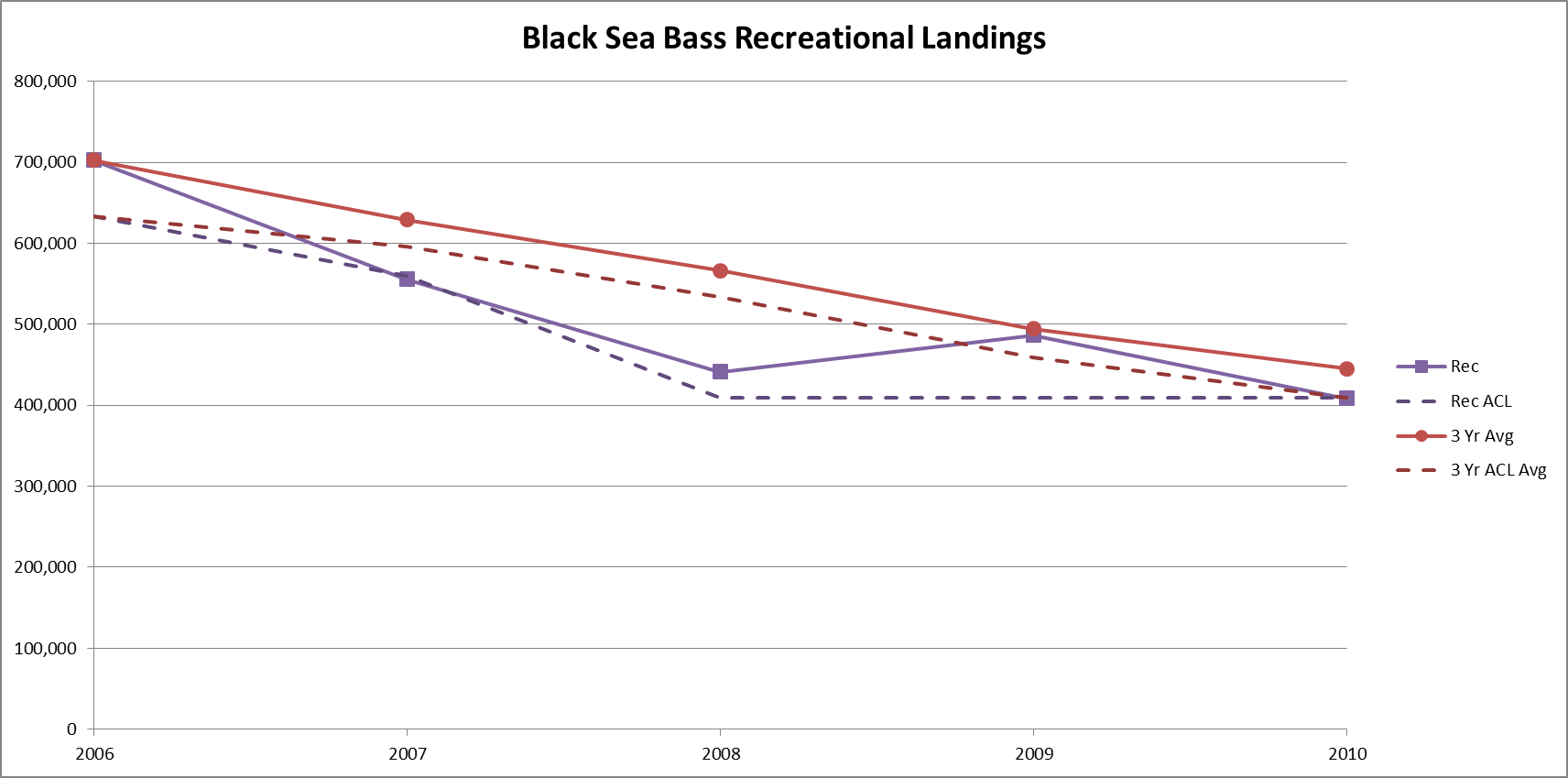 3 Year Running Average
3 yr avg is much higher than the actual landings estimates due to decreasing trend.
3 yr avg of ACLs helps to compensate for this difference in the landings and the 3 yr avg of landings.
This happens because the ACLs are also decreasing during this time period.
Paybacks
Results
Comparing the overages, the 3 yr avg gives much higher overages than the landings estimates.
By 2011, the fishery would have closed down in this scenario.
Paybacks
Results
The ACL running average compensated for the lag in the landings running average.
Takes into consideration decreasing trend in ACLs.
Overages more similar to landings overages.
Total Overages
Only penalize sectors for total overages, not only for sector overages.
4 scenarios
Both sectors under, total under.
One sector over, total under.
One sector over, total over.
Both sectors over, total over.
Total Overages
What do we do?
If the total is under, no matter if one sector is over or not, no action is taken.
If both sectors are over, then each is penalized based on the sector overage.
If one sector is over and the total is over, penalize that sector based on the total overage, not the sector overage.
Total Overages
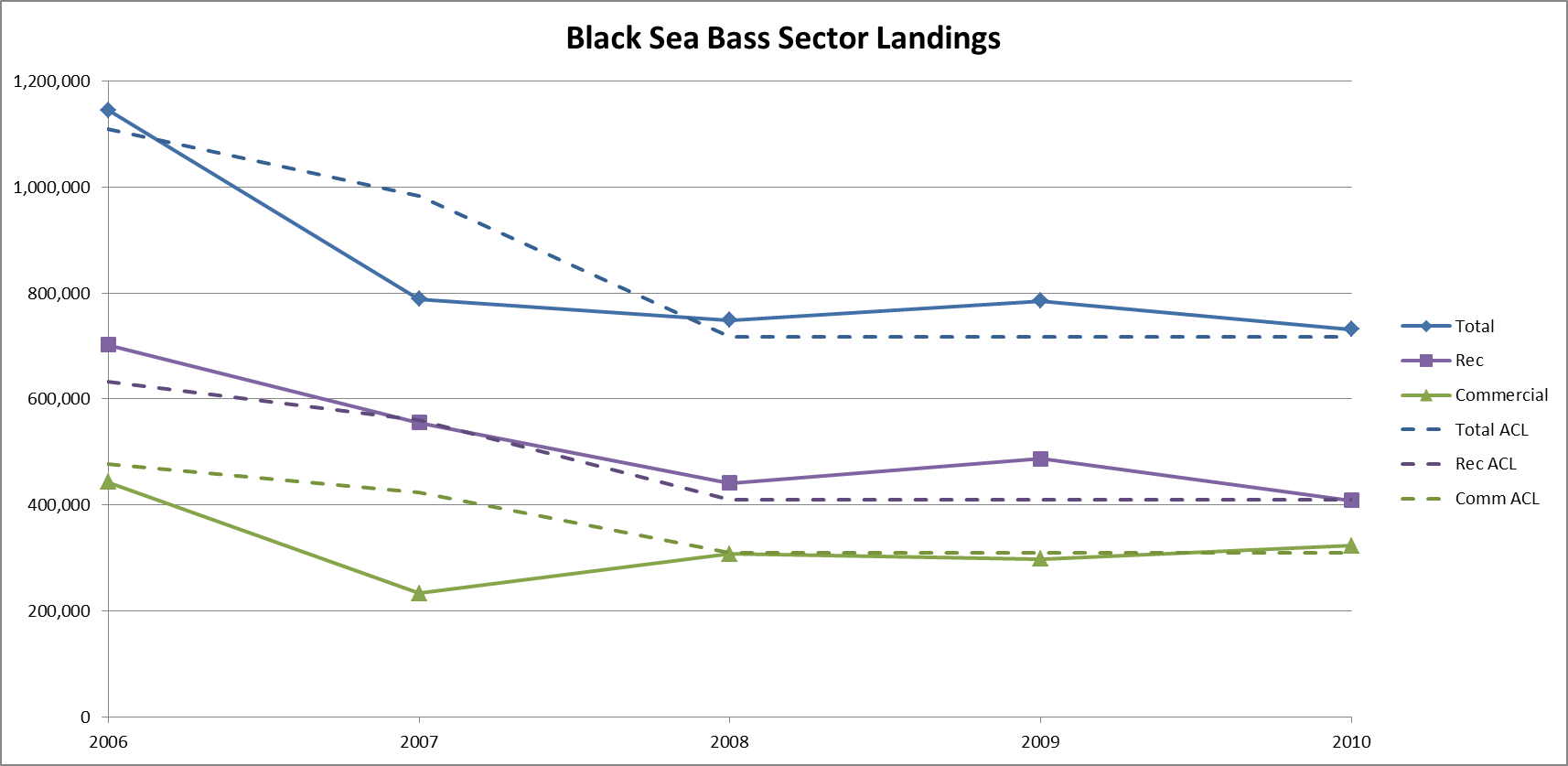 Results
When only one sector is over and the total is over, the payback for the sector that is over is reduced by the other sector’s underage.
If only one sector is over and the total is under, then no paybacks are required.
Win-win for everyone.
What’s best?
3 yr avg can fall apart in situations like those shown here.
3 yr avg of ACLs worked well here, but we must be wary.
With so many averages, not sure the correct poundage is being paid back to stay on track with rebuilding plan.
Total overages works well and offers some buffer for each sector as long as one stays under.
However, don’t get extra penalty if both go over.
Questions?